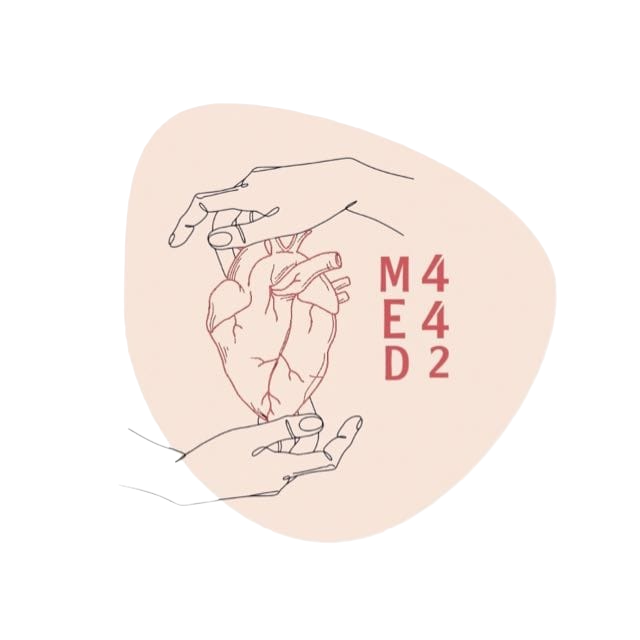 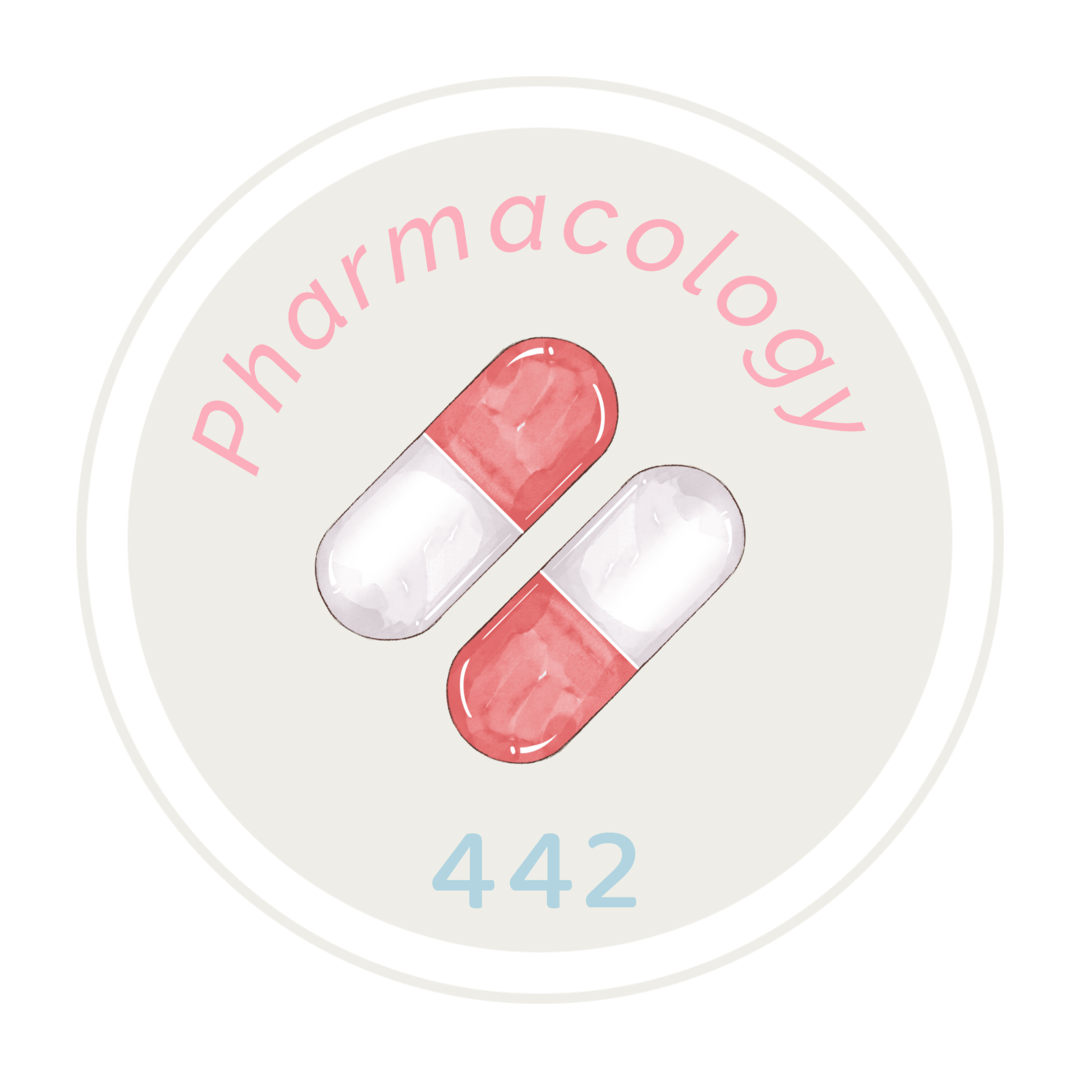 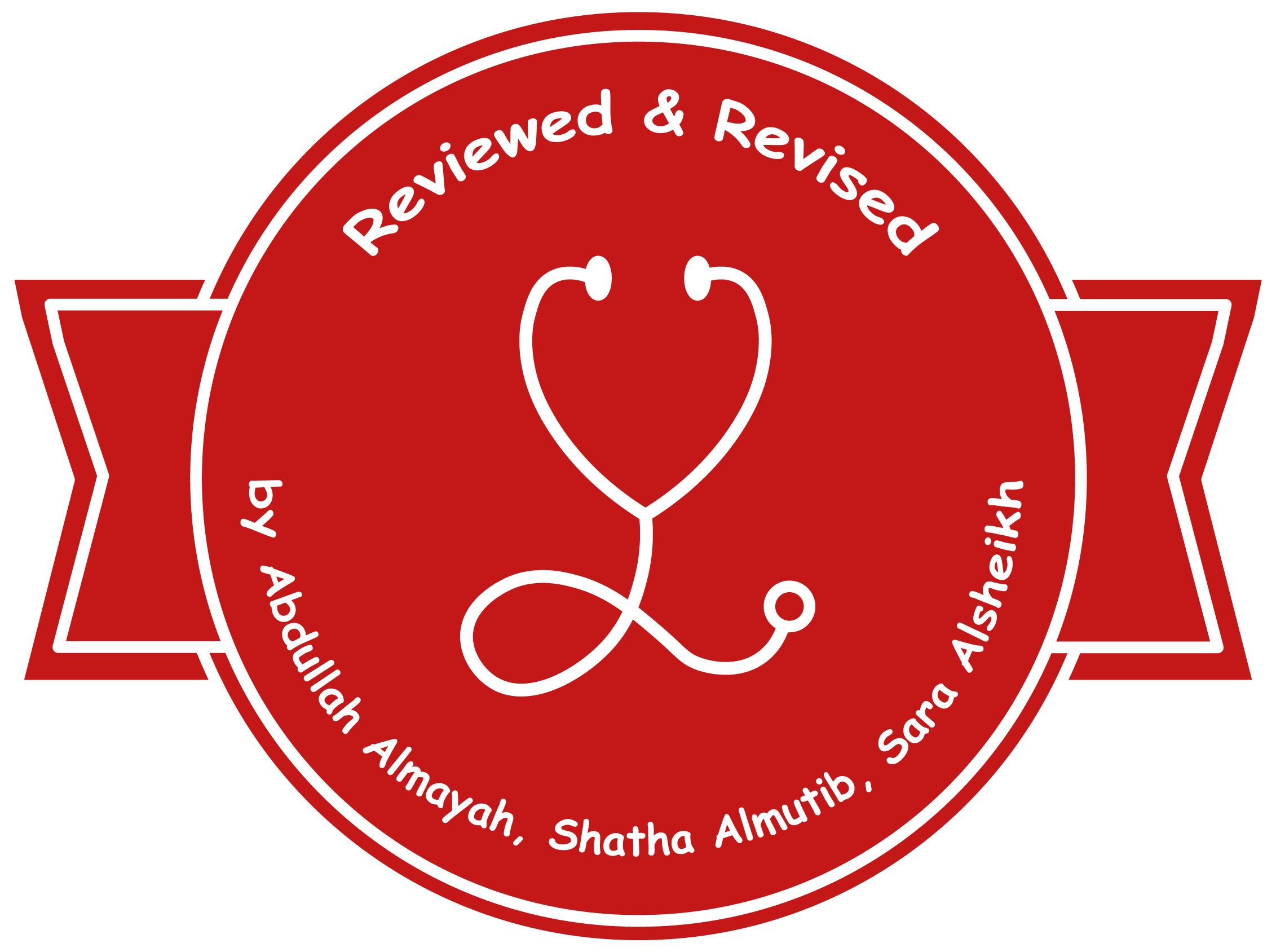 #8
Beta Adrenergic Blockers
Objectives:
Outline the mechanisms of action of B-blockers.
Classify B-receptor blockers into selective & non-selective.
Know the pharmacokinetic aspects & pharmacodynamic effects of  B- adrenergic blockers.
Identify the specific uses of non selective and selective B -adrenergic blockers.
Editing File
Main Text 
Female Slides 
Male Slides 
Important 
Doctors Notes 
Extra
Foda’s videos:
Click here for video timestamps
First
Second
ß-Adrenoceptor Blockers
Mnemonics (only for drugs mentioned in this lecture):
• All β-blockers end in “olol” except mixed blockers → end in “lol” only. 
• All cardioselective β-blockers begin with the letters A→ M “Exclusive Beta Blockers Are Acting Mainly Cardioselectively” → thanks to Abdullah Alomran!
 •  All non-selective β-blockers begin with the letters  O→ Z (β2= second half of the alphabet).
Pharmacodynamic Classification
According to selectivity
Non-selective β-antagonists blocks β1&β2 receptors “stop”
“O→Z”
(Sotalol, Timolol (eye),Oxprenolol, Propranolol, Pindolol)
Selective β1 antagonists (Cardiogenic)“A→M” “ABCEM”
Acebutolol,Atenolol,Bisoprolol,Betaxolol,Celiprolol,Esmolol,Metoprolol
Mixed α, β Receptors Blockers
Carvedilol,Labetalol
According to presence of agonistic/antagonistic action
“Intrinsic Sympathomimetic Activity”(ISA)
Without ISA(Pure antagonists)
Atenolol,Bisoprolol,Metoprolol,Propranolol,Sotalol,Timolol,Carvedilol
With ISA (may activate beta receptor)
Acebutolol,Pindolol,Oxprenolol,Celiprolol
According to presence of membrane stabilizing effects
Effect:-‏Block Na Channels  (makes muscle cells unresponsive to pacemaker stimulation → ↓ excitability ‏→ no action potential →  ↓ contraction of muscles)
‏- Quinidine-like action (Quinidine is a class of antiarrhythmic drugs) 
- Antiarrhythmic action.
Drugs: Propranolol,Labetalol
-Mnemonic: “COntain Partial Agonistic Activity”: Celiprolol + Oxprenolol + Pindolol + Acebutolol
-Extra note: Beta-blockers with ISA may not be as effective as the pure antagonists in the secondary prevention of MI. They cause less bradycardia & less peripheral vasoconstriction. However, this may be useful in patients who develop symptomatic bradycardia or bronchoconstriction in response to beta-blockers, which makes ISA favorable in particular cases.
-Never use ISA drugs with angina, arrhythmia, & myocardial infarction (we do not want any simple stimulation).
With ISA = may partially activate B receptors
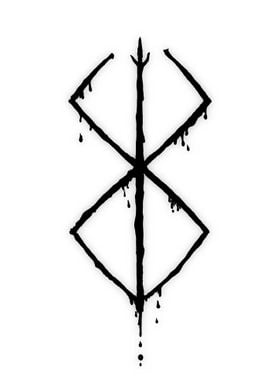 Pharmacokinetic Classification
Most ß blockers are lipid soluble
To sum up… thanks to team411
Pharmacological actions
CVS have negative inotropic (force of contraction), chronotropic (HR), dromotropic (conduction velocity) → ↓ COP (cardiac output)
ß1 receptors are found in the heart & JG cells in the kidney
ß2 receptors are found in the bronchi, blood vessels, liver, skeletal muscles
ß3 receptors are found in adipose tissue
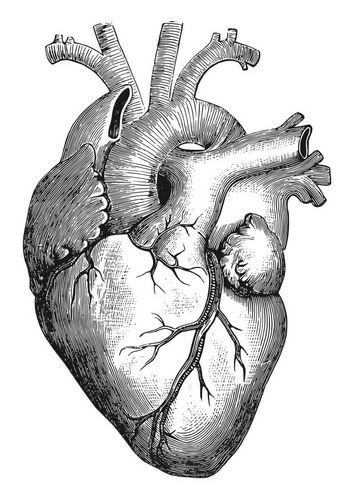 CVS
1
-Antianginal effects (ischemic heart disease):
• ↓ Heart rate (bradycardia) →  ↓ Oxygen consumption due to bradycardia
• ↓ Force of contraction  → ↓ Cardiac work
-Anti-arrhythmic effects:
↓ excitability, ↓ automaticity & ↓ conductivity 
(due to its sympathetic blocking).
-Blood pressure:
Antihypertensive 
↓ BP in hypertensive patients due to  effects on:
•  Inhibiting heart properties → ↓ cardiac output (β1)
• β Blockade →↓ renin secretion →↓ Ang II & aldosterone
secretion (β1)
• Presynaptic inhibition of NE release from adrenergic nerves→ ↓ sympathetic
-Blood vessels (β2):
Block vasodilatory effect of β2 → ↑ peripheral resistance (PR) → ↓blood flow to organs → cold extremities → contraindicated in peripheral diseases like Raynaud's disease
2
Eye
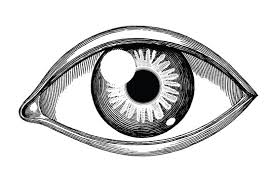 ↓ Aqueous humor production from ciliary body thus reduces intraocular pressure(↓IOP)
ِ• e.g. Timolol as eye drops (mnemonic: time for eye drop)
(The only drug from β blockers used for glaucoma)
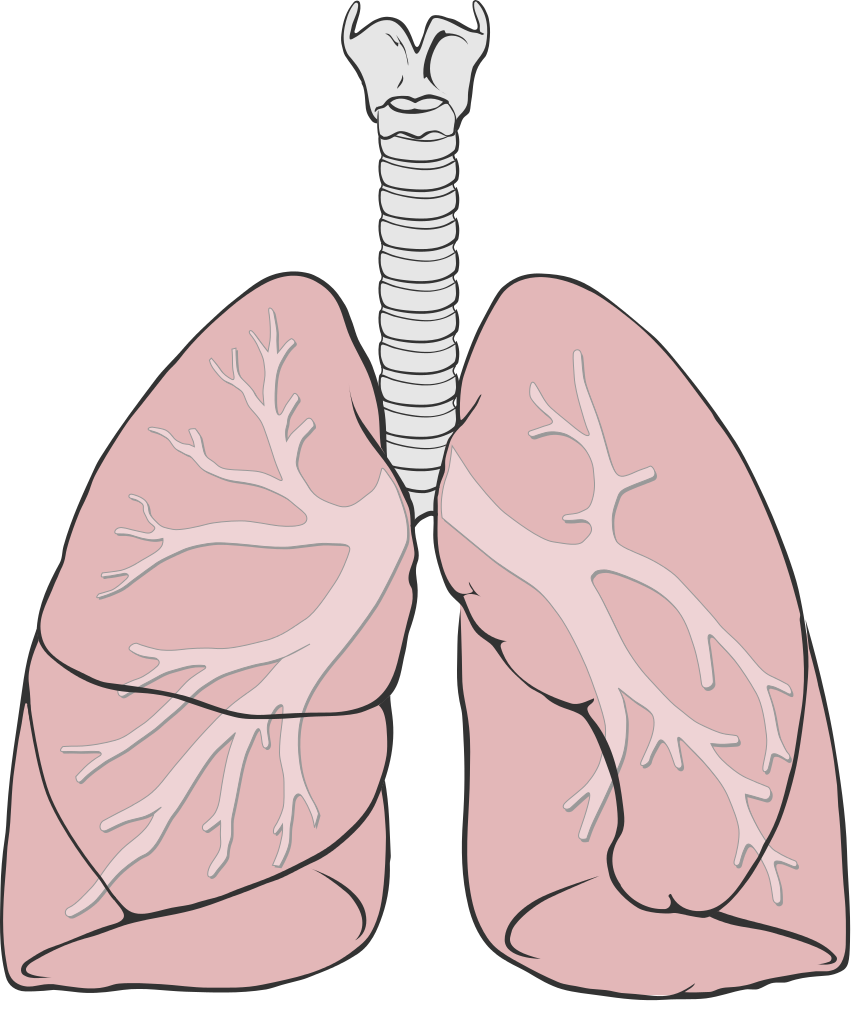 Respiratory tract β2
3
Bronchoconstriction → contraindicated in asthmatic patients
(unless if selective β1 blockers were given not β2)
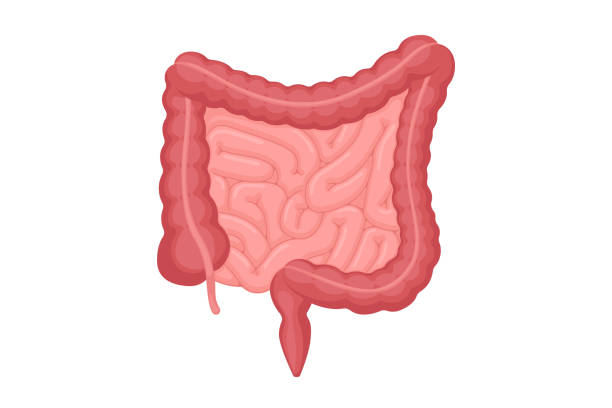 4
Metabolic effects & intestine
•Hypoglycemia due to ↓ Glycogenolysis in liver & ↓ Glucagon secretion in pancreas
 • ↓ Lipolysis in adipocytes
 • All mask hypoglycemic manifestations in diabetic patients → COMA
 • Na+ retention 2ndry to ↓BP → ↓ renal perfusion.
β blockers ↓ cardiac output, which lowers the BP & ↓ renal perfusion.This will cause renin to be ↑ as a reflex (to restore BP). Renin will  ↑ aldosterone, which in turn causes Na & water retention. 
• ↑ Intestinal motility
Cardiovascular disorders
Clinical Uses
Other disorders
Thanks to Team 439!

Note: if no receptors are written then both receptors are involved
ADRs of ß-blockers
● β2 adverse effects are only with non-selective β blockers.
            ○      However, the cardioselectivity of β1 blockers decreases at high doses.
● All β-blockers mask hypoglycemic manifestations i.e. tachycardia, sweating → COMA.
            ○      Thus, regular monitoring of blood glucose (especially in diabetic pts) is recommended.
Precautions
● Sudden stoppage will give rise to a withdrawal syndrome: rebound angina, arrhythmia,
   myocardial infarction & hypertension.
        ○        Why? due to up-regulation of β-receptors (عددها يزيد)
                  ■        Prolonged β blockade can cause a compensatory rise in β receptors. Abrupt termination
                             then leads to increased sympathetic activity (rebound reaction).
● To prevent withdrawal manifestations the drug is withdrawn gradually.
       ○ Applies to 2 classes of drugs: β-blockers + corticosteroids.
.
.
Heart Block β-blockers can precipitate heart block as they cause bradycardia
Diabetic patients→ Masking of hypoglycemia→ GIVEN
CAUTIOUSLY
Peripheral vascular disease (e.g.Raynaud's) (safer with cardio-selective β1 blocker)
Contraindications of β-blockers
Hypotension
Alone in pheochromocytoma (must be given with α blockers) β blockers alone cancel out the vasodilatory effects of β2 → unopposed α1vasoconstriction → hypertension [except β blockers with α1 antagonism]
Bronchial Asthma
(safer with cardio-selective
β-blockers).
Extra
Intermittent claudication: Peripheral artery disease most commonly affects the legs, but other arteries may also be involved. The classic symptom is leg pain when walking which resolves with rest.

Risk factors: Diabetes, hypercholesterolemia, hypertension
Summary 
Thanks team 439
MCQ’S
1- b
2- c
3- a
4- b
5- c
6- b
SAQ’S
Pharmacology Team
442
Leaders
Othman Alabdullah
Arob Alasheikh
Hassan Alabdullatif
Dena Alsuhaibani
Members
Rakan Alromayan
Meshari alshathri
Nasser Alghaith
Alwaleed Faqihi
Malik halees
Nawaf Alrefaei
Saad Alahmari
Emad Almutairi
Khaled bin arbeed
Salem alrasheed 
Mohammed Almajhadi
Mohammed aloraini
Faisal  adel
Khalid alrasheed 
Faris Alseraye 
Fahad Alhelelah
Luay Almutair
Omar Alkadhi
Noura bin hammad 
Rahaf Almutairi 
Jana Alhazmi
Lina ALyahya
Aljazi AlBabtain
Atheer Alkanhal 
Reema Alquraini
Nouf Aldhalaan
Noura Alshafi 
Layan Aldoukhi 
Farah Alfayez 
Razan Almohanna 
Alanoud Almarzoqi
Shahed Bukhari 
Tharaa Alhowaish
Special thanks to: Shatha Alshabani & Abdulaziz Al manea
any suggestions or Complaints :
Pharmacology442@gmail.com